Energy poverty
in Germany
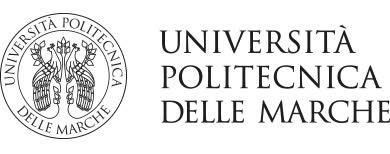 Introduction
Energy Poverty - Statistics
Strategies to address energy poverty in Germany
Summary
Content
Energy poverty definition and indicators
Introduction
Energy poverty refers to households being unable to pay their heating and electricity bills, adequately heat or cool their homes, or avoid limiting electricity use for basic needs (such as cooking, washing, or accessing media).

Germany lacs the quality data necessary to take adequate measures to reduce energy poverty.

Definitions of energy poverty vary across countries:
--> Germany does not have an official definition.
Sources: 1, 2
Definition
https://www.oeko.de/en/news/press-releases/germany-can-do-more-to-combat-energy-poverty/
https://www.bmwk.de/Redaktion/DE/Downloads/P-R/roadmap-2045-ag-systemfragen-strategien-und-ma%C3%9Fnahmen-zur-bekaempfung-der-energiearmut-in-deutschland.pdf?__blob=publicationFile&v=1
https://www.cleanenergywire.org/news/energy-crisis-has-caused-steep-rise-energy-poverty-across-germany-government-advisors?
https://energy-poverty.ec.europa.eu/epah-indicators
https://www.iea.org/data-and-statistics/charts/heating-degree-days-in-germany-2000-2020
https://ec.europa.eu/eurostat/statistics-explained/SEPDF/cache/92378.pdf
https://energy-poverty.ec.europa.eu/epah-indicators
https://www.eurodiaconia.org/wordpress/wp-content/uploads/2024/01/Energy-poverty-final-MB-review.pdf
https://www.cleanenergywire.org/news/energy-poverty-increasingly-affecting-germanys-middle-class-analysis
https://hir.harvard.edu/germanys-energy-crisis-europes-leading-economy-is-falling-behind/
https://link.springer.com/chapter/10.1007/978-3-031-35684-1_2
https://coebank.org/media/documents/CEB_Study_Energy_Poverty_in_Europe.pdf
https://tradingeconomics.com/germany/electricity-prices-medium-size-households-eurostat-data.html
https://www.cleanenergywire.org/news/german-households-still-pay-74-percent-more-gas-ukraine-war
https://www.nature.com/articles/s41599-024-03163-6
https://www.bmas.de
https://www.bundesnetzagentur.de
https://www.bmwk.de
https://www.kfw.de
https://stromspar-check.de/
https://www.berlin.de/energie/en/aid/
https://www.berlin.de/energie/en/aid/programs-to-accelerate-the-expansion-of-renewable-energies-and-energy-efficiency-1310724.en
https://www.cleanenergywire.org/news/vulnerable-households-germany-need-more-state-help-tackle-energy-poverty-report
Sources
Thank You
PROJECT CODE: 01147083-POWERINGCITIZENS-CERV-2023-CITIZENS-CIV
DURATION: 01/06/2024 to 30/05/2026
Funded by the European Union. Views and opinions expressed are however those of the author(s) only and do not necessarily reflect those of the European Union or the European Education and Culture Executive Agency (EACEA). Neither the European Union nor EACEA can be held responsible for them.
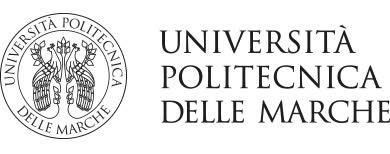